Figure 1 Model A. Flow chart of the process and outcomes of placebo-controlled, local anaesthetic diagnostic blocks ...
Pain Med, Volume 1, Issue 1, March 2000, Pages 24–34, https://doi.org/10.1046/j.1526-4637.2000.99104.x
The content of this slide may be subject to copyright: please see the slide notes for details.
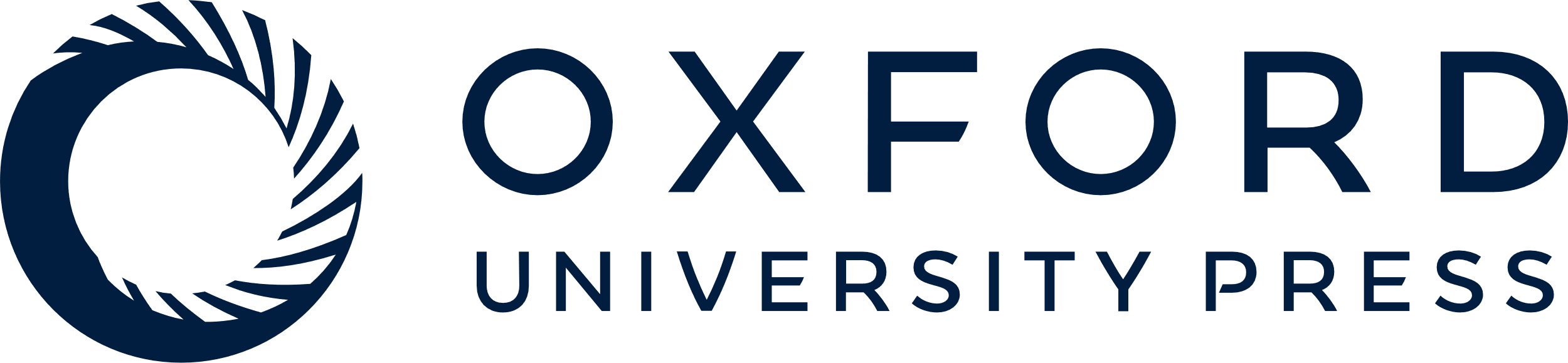 [Speaker Notes: Figure 1 Model A. Flow chart of the process and outcomes of placebo-controlled, local anaesthetic diagnostic blocks for cervical zygapophysial joint pain. *Patients negative to comparative blocks are by definition negative, regardless of their response to placebo.


Unless provided in the caption above, the following copyright applies to the content of this slide: Blackwell Science, Inc.]